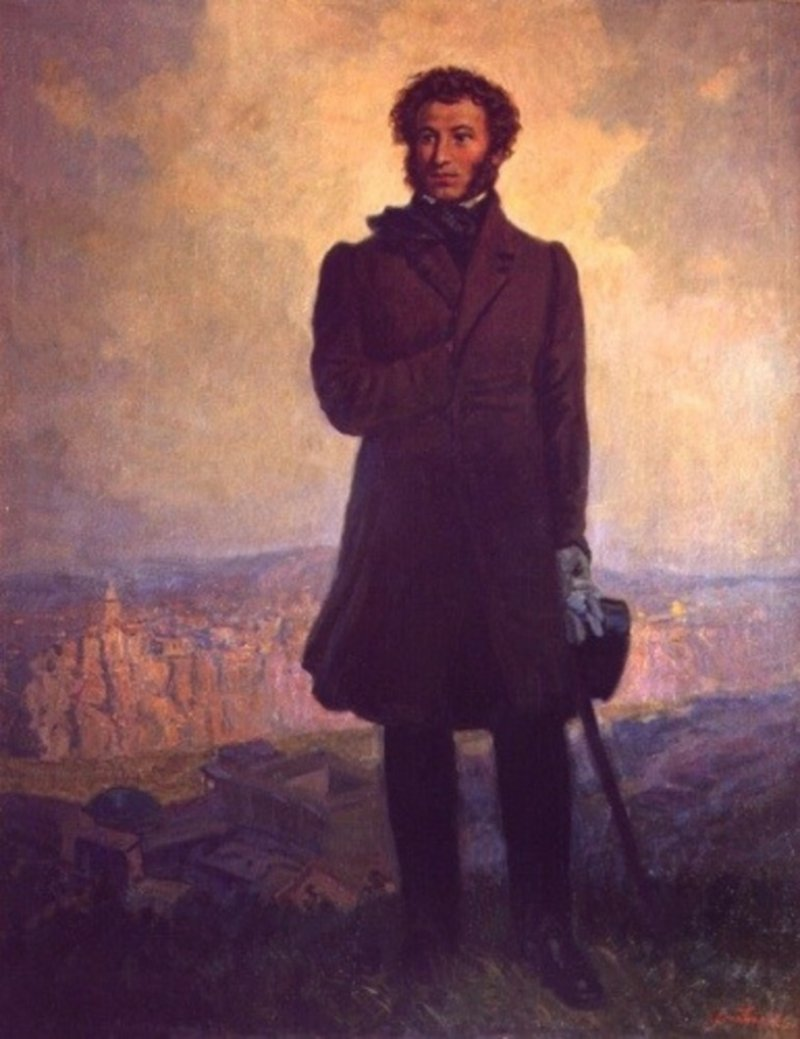 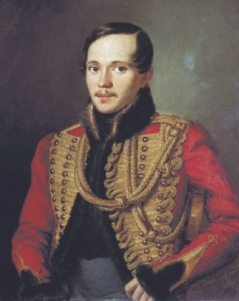 Глоссарий
Метафора
Эпитет
Олицетворение
Анафора
Сравнение
Ассонанс
Аллитерация
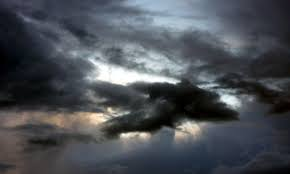 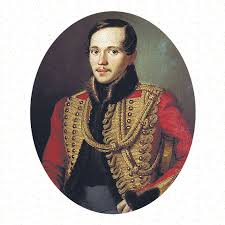 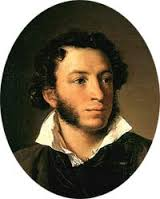 А.С. Пушкин «ТУЧА»
Последняя туча рассеянной бури!
Одна ты несешься по ясной лазури,
Одна ты наводишь унылую тень,
Одна ты печалишь ликующий день.

Ты небо недавно кругом облегала,
И молния грозно тебя обвивала;
И ты издавала таинственный гром
И алчную землю поила дождем.

Довольно, сокройся! Пора миновалась,
Земля освежилась, и буря промчалась,
И ветер, лаская листочки древес,
Тебя с успокоенных гонит небес.
М.Ю. Лермонтов «Тучи»
Чему посвящены стихотворения?
Связаны ли они с фактами биографии поэтов?
Какие чувства испытывают лирические герои стихотворений?
Какие изобразительные средства используют поэты?
Какое настроение создают эти стихотворения?